MCAS Tasks for Technology Coordinators
The Office of Student Assessment Services 
February 28, 2025
Presenters
Jodie Zalk, Manager of Test Administration and Publications
Shannon Cullen, MCAS Test Administration Coordinator
Abbie Currier, eMetric Sr. Project Manager
Logistics for This Session
Use the Q&A feature to ask a question.  
We will answer some questions aloud at specified times during this training session, and we will email the Q&A afterwards.
Type your questions anytime, but we may not answer them in real time as some questions may be covered during the presentation. 
Use the thumbs-up icon to “upvote” someone else’s question. 
Email student-specific questions to mcas@mass.gov instead of asking here. 
This session is being recorded and will be available in about a week in the MCAS Resource Center, along with the slides.
Slides were also emailed out beforehand, and are being posted in the chat. 
Closed captioning has been enabled for participants who need it.
Please be advised that DESE does not authorize attendees to record or to use AI transcription tools during the meeting and DESE does not endorse any unauthorized transcripts created by third parties of its meetings.
Slides for This Session
Slides were emailed to participants before this session from MCASEvents@cognia.org.  
Slides are now being posted in the chat.
If you cannot access the slides in the chat, ask in the Q&A.
After the session, we will send the slides again to participants, and they will be posted in the MCAS Resource Center along with the recording.
Today’s Agenda
Technology Staff Responsibilities
Technology Guidelines
MCAS Student Kiosk Updates and Site Readiness
Troubleshooting during Testing: Internet Connectivity and Error Messages
Resources and Next Steps
1. Technology Staff Responsibilities
Pre-Administration Checklist for Technology Staff
Review the technology coordinator responsibilities in Appendix A of the Principal’s Administration Manual. 
Establish communication plan with principal/test coordinators. 
Verify access to MCAS Portal and MCAS Training Site. 
Verify all student devices meet technology requirements, and ensure external hardware is available (e.g., headphones, chargers).
Configure devices.
Pre-Administration Checklist for Technology Staff (cont’d)
Add provided URLs to the exempt list in any applicable network appliance or software (e.g., content filters, firewalls, proxy servers, anti-virus solutions).
Download and install the MCAS Student Kiosk on student devices.
Conduct Site Readiness. 
Reach out to the MCAS Service Center with technology questions.
Make plan to be available during testing for troubleshooting technology issues.
Bring Your Own Device (BYOD)
Schools that intend to use BYOD for MCAS should inform DESE by emailing MCAS@mass.gov. Further instructions will be provided. 
Deadline was January 17 for spring administrations.
Recommendations
Use devices managed by the school/district.
Confirm that devices meet technology requirements.
Note that unmanaged Chromebooks cannot be used for BYOD.
2. Technology Guidelines
Technology Guidelines for MCAS Computer-Based Testing
Available on the MCAS Resource Center on the Technology Setup page 
Outlines the operating systems (OS) versions supported for testing, student kiosk device specifications, and MCAS Portal browser specifications 
OS support 
As new OS versions and subversions are released throughout the school year, eMetric conducts testing to confirm that they will be supported for testing.
Technology coordinators should check the Technology Guidelines for MCAS Computer-Based Testing prior to each test administration.
Schools should not update device OS versions during spring testing windows. If schools updated device OS versions after running Site Readiness in the fall, they should run Site Readiness again prior to spring testing.
Recent Updates to the Technology Guidelines
Browser requirements for practice tests and the MCAS Portal were updated to the latest version of the browsers.
ChromeOS support was updated to support the latest three versions as of 2/19/2025
ChromeOS 130 was dropped; ChromeOS 133 was added.
iPadOS support was updated to support the latest subversions
iPadOS 17.7 and 18.3 are now supported.
Poll Question
Which operating systems will students in your school/district use for spring 2025 MCAS testing? (Select all that apply.)

ChromeOS 
iPadOS
Linux/Fedora
macOS
Windows
Other
Student Device Specifications
ChromeOS Support Plan
eMetric supports the latest three versions of ChromeOS that are released on the Stable channel and the latest versions on the LTS channel. 
Schools are not recommended to use beta versions of ChromeOS, as this may result in errors.
See pages 2–3 of the Technology Guidelines for MCAS Computer-Based Testing.
iPadOS Support Plan
eMetric supports the latest three major versions that are supported by Apple. 
The latest subversion will be specified in the Technology Guidelines after being fully tested.
See pages 2–3 of the Technology Guidelines for MCAS Computer-Based Testing.
Support for Linux, macOS, and Windows
See pages 2–3 of the Technology Guidelines for MCAS Computer-Based Testing.
Network Requirements and Guidelines
Firewalls
Allow traffic through ports 80 and 443

Proxy and Content Filter Servers
List of URLs to allow on ports 80 and 443 available on page 2 of the Guide to Installing the MCAS Student Kiosk and Conducting Site Readiness

Sandboxing Applications 
Choose network folder or local folder that is not touched by the sandboxing applications
Applicable for both stored response and kiosk installation folders
See pages 2–3 of the Guide to Installing the MCAS Student Kiosk and Conducting Site Readiness. 

Turn off operating system auto-updates (recommended).
OneDrive
OneDrive notifications may interfere with the kiosk and student test-taking experience. If OneDrive attempts to steal the screen’s focus during testing, the kiosk will display a white screen. 
The student will need to click anywhere on the screen to regain focus in the kiosk, and then they will be able to resume testing where they left off. 
To prevent these interruptions, schools should use one of the following approaches: 
If OneDrive is not needed or used on student devices, schools are recommended to disable OneDrive during student testing. OR
If OneDrive cannot be disabled, the technology coordinator should take the necessary steps to prevent any actions, including file sharing or synchronization and administration updates to OneDrive settings, that would trigger a OneDrive notification during student testing.
Supported OS for Accessibility Features/Accommodations
*iPadOS: It is recommended to use an external mouse. 
 
Note: For students requiring the Screen Zoom tool, please see the Guide to Installing the MCAS Student Kiosk and Conducting Site Readiness, Section II. Technology Setup, part D. Monitor Settings on page 4.  
Note: All other accessibility features and accommodations are supported by Windows, MacOS, ChromeOS, and iPadOS
Questions & Answers
Use the “Q&A” feature to ask questions.
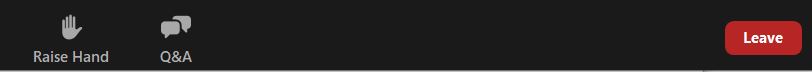 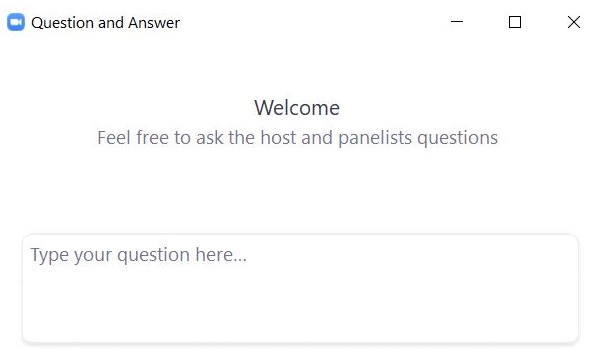 3. MCAS Student Kiosk Updates and Site Readiness
Download and Install MCAS Student Kiosks
Schools should have downloaded and installed the MCAS Student Kiosk in fall 2024. 
Available for download from the MCAS Portal for Chromebook, iPad, Linux, Mac, and Windows 
Use the direct links to access the apps on the Apple App Store and Chrome Web Store.
Be sure to download the correct MCAS Student Kiosk for each device type. 
Scripted installations and other methods of installation are provided in the Guide to Installing the MCAS Student Kiosk and Conducting Site Readiness (pages 4–31).
MCAS Student Kiosk: February 19 Updates
The MCAS Student Kiosk was updated on February 19, 2025. The following tables describe what the updates contained for each kiosk and whether technology coordinators need to take additional steps.
NOTE: Technology coordinators may compare their app version to the latest released version in the Chrome Web Store and Apple App Store respectively.
MCAS Student Kiosk: Additional Updates
MCAS Student Kiosk: Update for MacOS
MacOS – Additional instructions for setup
Technology coordinators need to turn off the Force Click (3D Touch) on Mac TrackPad for student testing devices.
Instructions for turning off this setting are located on page 20 of the Guide to Installing the MCAS Student Kiosk and Conducting Site Readiness.
Overview of Site Readiness
What are the purposes of conducting Site Readiness and Site Certification?  
For technology coordinators to:
Confirm that installation of the MCAS Student Kiosk was done correctly on student devices
Confirm that testing devices meet the minimum requirements and have been properly configured 
Confirm that test content reaches student devices without issue
Identify any potential technology-related issues before testing begins
For communication of these steps to district and school test coordinators that testing devices are ready
When is Site Readiness conducted? 
Schools should have completed Site Readiness in fall 2024.
Schools should complete Site Readiness again prior to testing if they have updated any technology.
Site Readiness FAQs
If I already completed Site Certification in the fall, can I run the Site Readiness tests again this winter/spring?
Yes. 
Does Site Readiness take the place of an Infrastructure Trial?
Site Readiness takes the place of the technology aspects of an Infrastructure Trial – it will provide schools with information on the bandwidth available and testing capacity of your network. 
To provide students and staff with an opportunity to practice with the testing systems and procedures, schools are encouraged to conduct a practice test through the MCAS Training Site. See additional information in the Guide to Conducting a Practice Test through the MCAS Training Site.
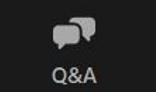 Questions and Answers
Use the “Q&A” feature to ask questions.
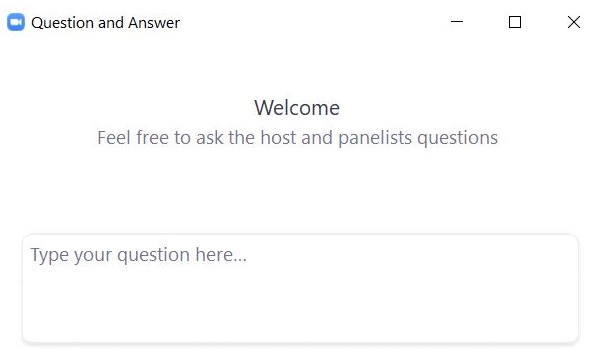 4. Troubleshooting during Testing: Internet Connectivity and Other Error Messages
MCAS Student Kiosk: Internet Connectivity
For grades 5 and 8 STE, internet connectivity is required. 
For all other grades and subjects, internet connectivity is required during testing only as follows:
At the beginning of each test session to authenticate student login and download the test content
At the end of each test session to submit responses for scoring
Once a student has finished reading the test session directions and the content has downloaded onto the local device, the student may continue testing regardless of internet connectivity.
MCAS Student Kiosk: Internet Connectivity (cont’d)
If a student’s device loses internet connectivity: 
The student should keep testing on that device. 
Do not move a student to a new device when experiencing technical issues if the student has already begun testing. 
Student responses will be saved to the save response location indicated during MCAS Student Kiosk installation.
Once internet connectivity resumes, the saved responses will automatically be synced to eMetric servers.
If the student turns in the test offline, the student will receive a message to notify the test administrator.
MCAS Student Kiosk: Internet Connectivity
When is internet connectivity required?
Beginning of Test:
Authenticate login
Download test content
eMetric Servers
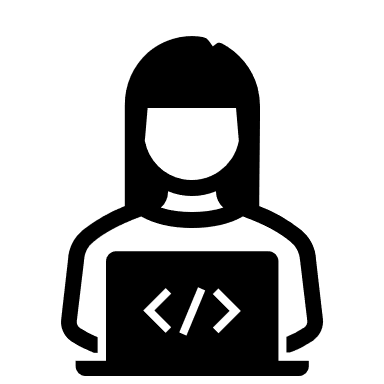 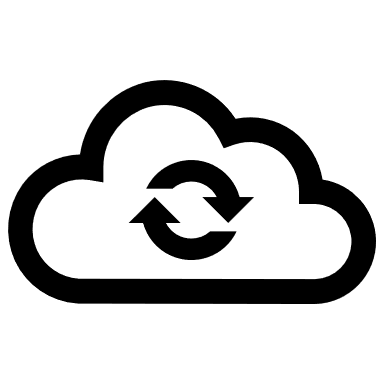 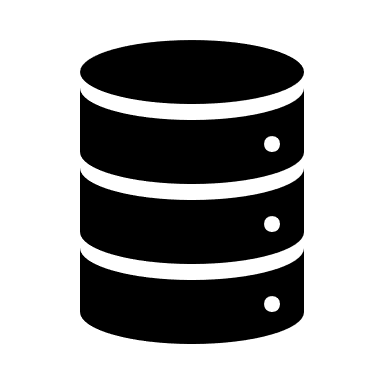 End of Test:
1. Submit responses for scoring
MCAS Student Kiosk: Loss of Internet Connectivity During Testing
Internet connectivity indicator
Responses Sync Every 45-90 seconds
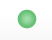 eMetric Servers
Student with Internet Connectivity
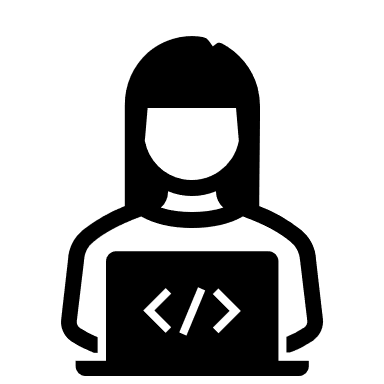 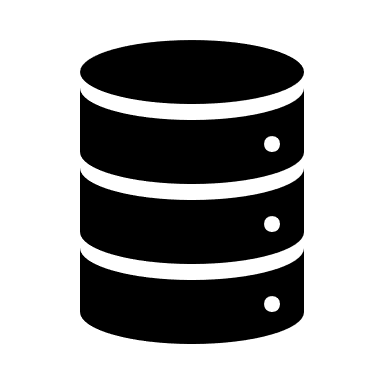 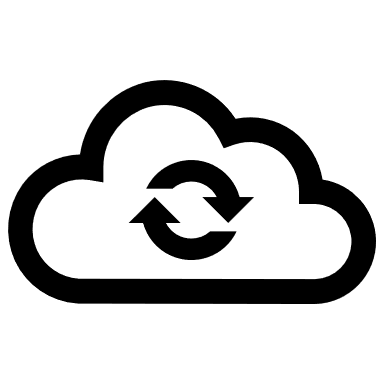 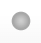 eMetric Servers
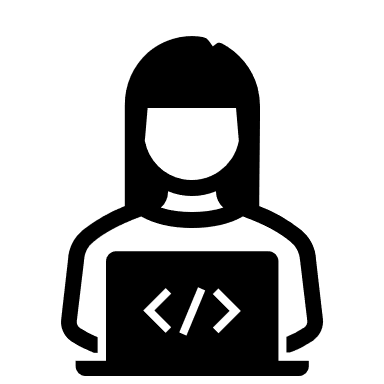 Student with No Internet Connectivity
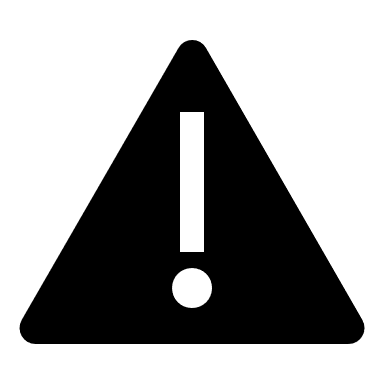 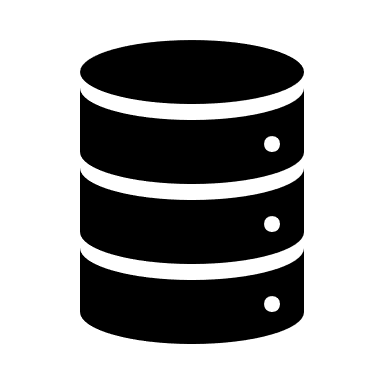 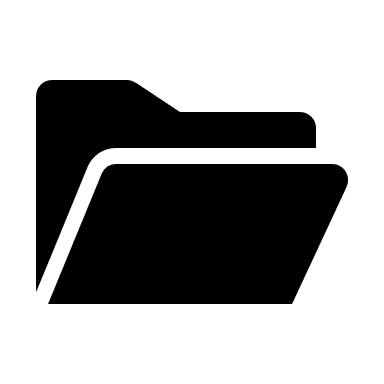 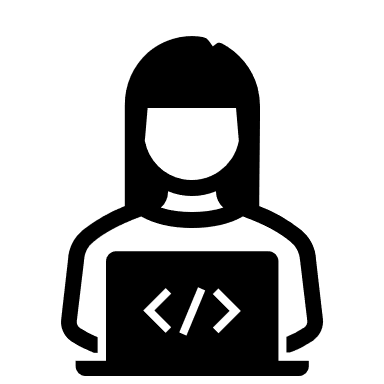 Student with Restored Internet Connectivity
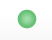 eMetric Servers
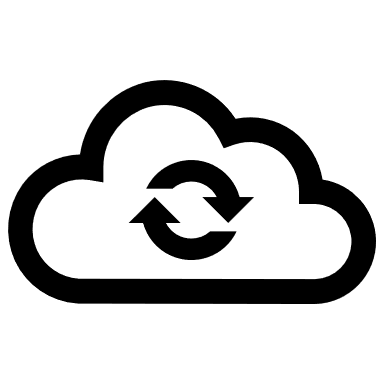 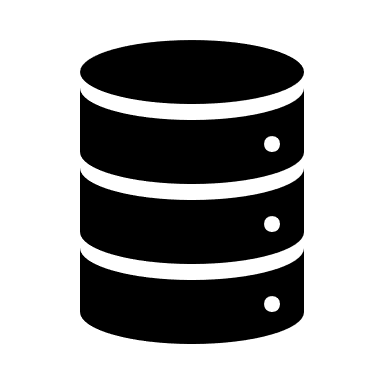 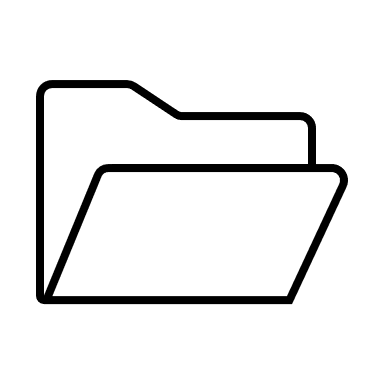 MCAS Student Kiosk: Finish the Test with No Connectivity
Internet connectivity indicator
Student Finishes Test with No Internet Connectivity
Student turns in test and receives prompt to notify test administrator
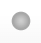 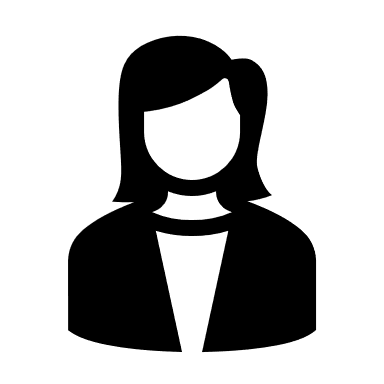 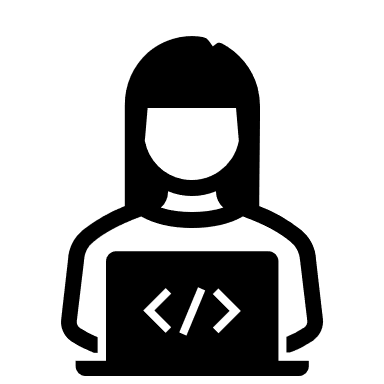 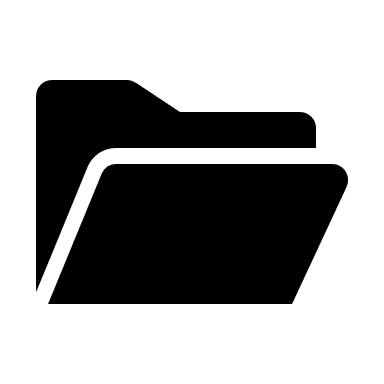 Test Administrator on Student Device with Internet Connectivity
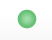 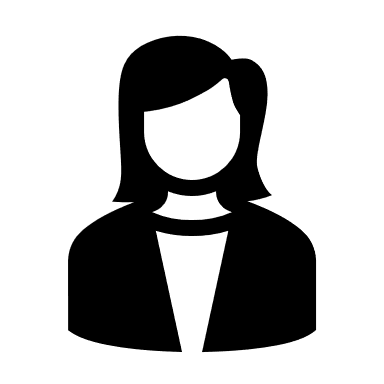 eMetric Servers
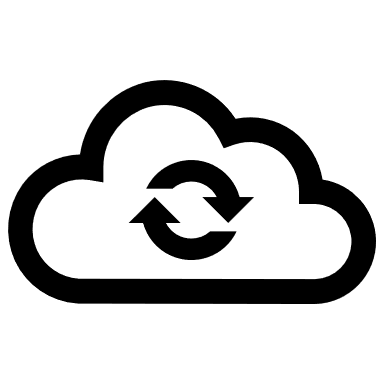 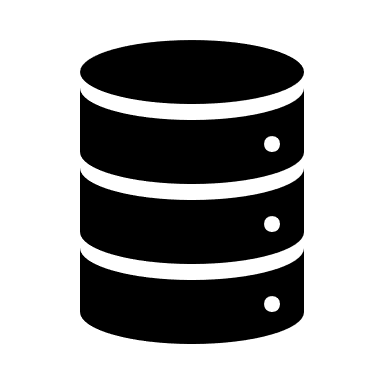 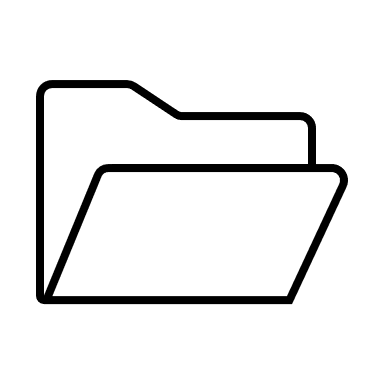 Test administrator uses student testing device and relaunches the MCAS Student Kiosk
Loss of Network Connectivity Procedure Summary
If a student finishes and is ready to turn in the test while offline (prior to the network being restored):
Allow student to turn in test. 
The student will receive a message to notify the test administrator.
Record the exact device the student is testing on. 
Ensure no network management tools or system maintenance will alter that device’s files or configuration. 
When network connectivity is restored, the test administrator will need to resume internet connectivity and relaunch the MCAS Student Kiosk. (If you can see the student login page, the saved responses have synced.)
If you are unsure of the status of the student responses, call the MCAS Service Center. 
Step-by-step instructions are in Appendix A of the PAM.
Steps to Resolve Error Messages
If possible, do not power the device off until the student has exited the MCAS Student Kiosk. 
Record the exact device the student is testing on. 
Troubleshoot the error according to the instructions in Appendix A of the PAM. 
If your school is experiencing a high volume of error messages, contact the MCAS Service Center. 
When resuming a test after an error has exited the student from the kiosk, the original testing device should be used first.
This is so that any unsent responses on the original device can be sent to eMetric. 
If the original testing device cannot be used or if the original error is still occurring, contact the MCAS Service Center for support.
Common MCAS Student Kiosk Error Messages
Refer to Appendix A of the PAM for a full list of error messages and instructions.
Common MCAS Student Kiosk Error Messages (cont’d)
Common MCAS Student Kiosk Error Messages (cont’d)
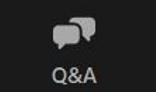 Questions and Answers
Use the “Q&A” feature to ask questions.
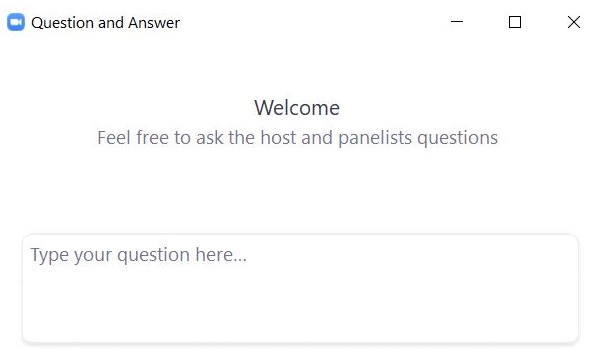 5. Resources, Support, and Next Steps
Additional Resources
Next Steps
Today: Complete the evaluation form.
Responses are associated with the name and email address used to log in.
Email your input to mcas@mass.gov if you have problems accessing or completing the form.
Within one week: 
Receive an email with the Q&A from this session
Recording will be available
Email and Phone Support
MCAS Service Center
DESE Student Assessment Services
Questions on logistics and technology
Web: https://mcas.onlinehelp.cognia.org/ 
Email: mcas@cognia.org
Phone: 800-737-5103
TTY: 888-222-1671
Live chat is available at the link on the bottom of the page at the MCAS Resource Center
Policy questions (e.g., student participation, accommodations)
Web: www.doe.mass.edu/mcas 
Email: mcas@mass.gov 
Phone: 781-338-3625
TTY: 800-439-2370
THANK YOU
The Office of Student Assessment Services
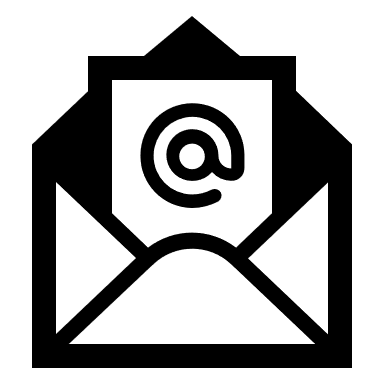 mcas@mass.gov
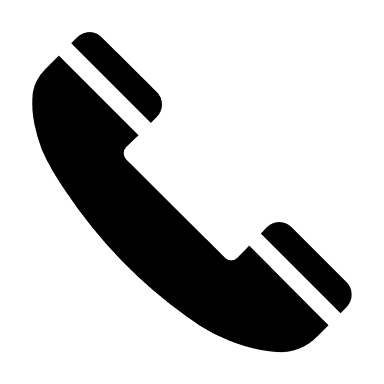 781-338-3625
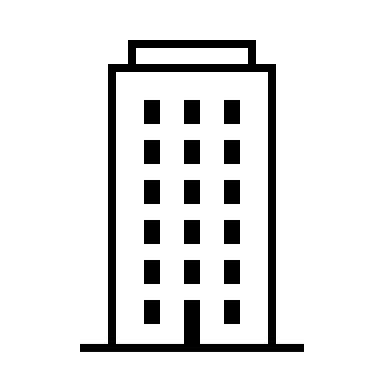 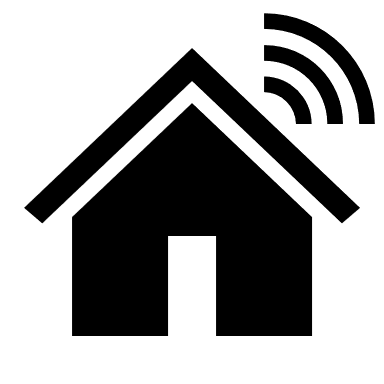 135 Santilli Highway, Everett, MA 02149
www.doe.mass.edu/mcas